U 3 Grammar p 20
Tr. Nora Khalid
Goals:
To introduce Present simple positive and negative sentences, and some question forms. Ss will be able to make Positive ,negative sentences in simple present tense.
To introduce Verb Want + Infinitive. Ss will be able to make questions and answers using
 want + Invinitive.
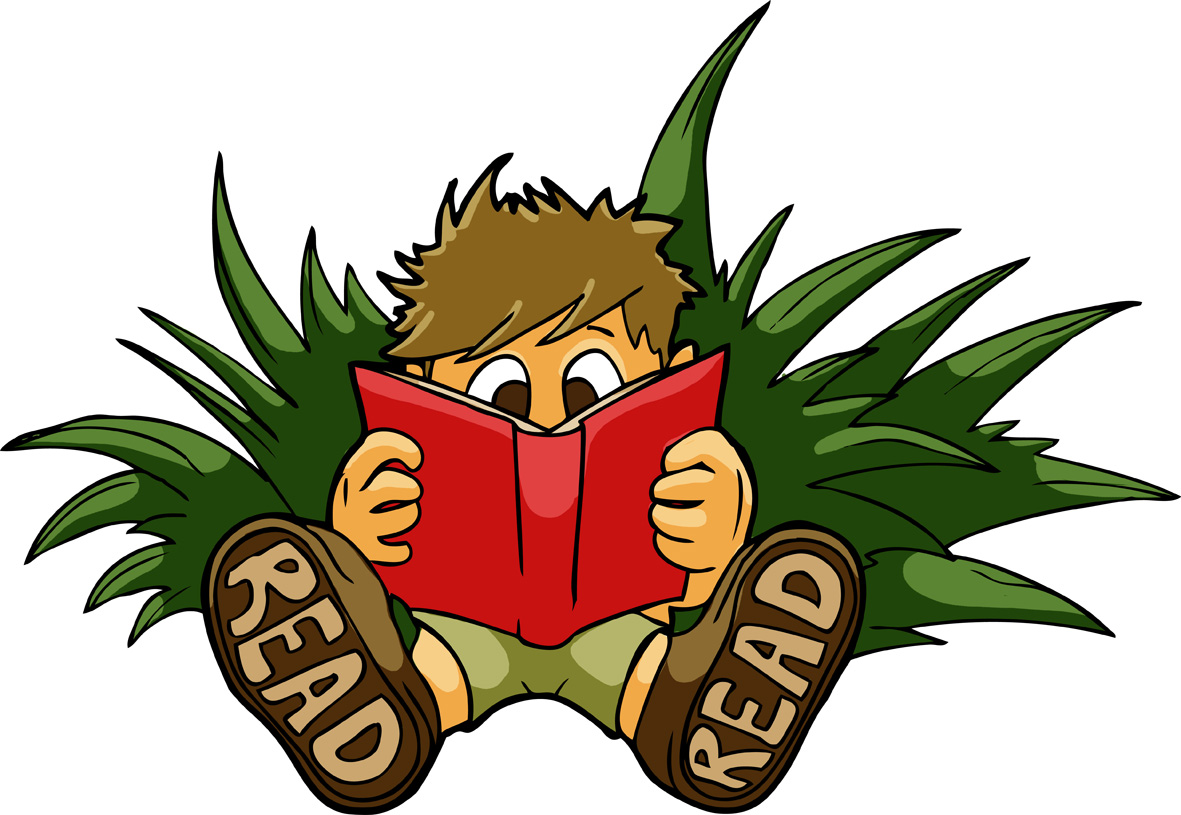 reads
He ………..  books every day.
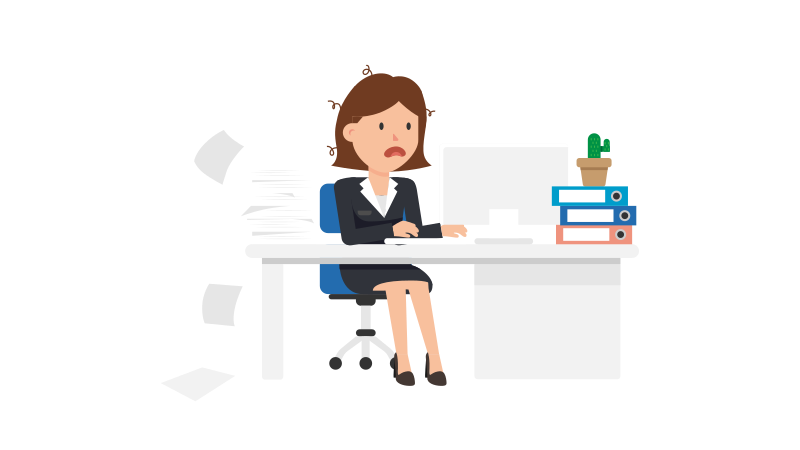 works
She ………..  in a company.
drives
He ………..  a car for the school.
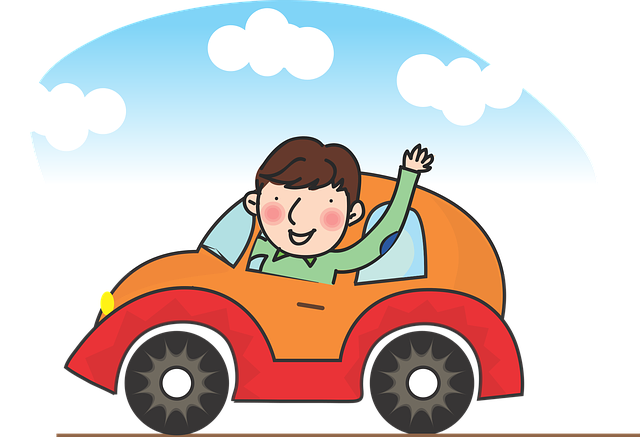 write
I ………..  history books .
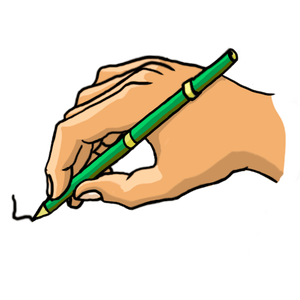 What’s the difference?
write
drives
He ………..  a car for the school.
I ………..  history books .
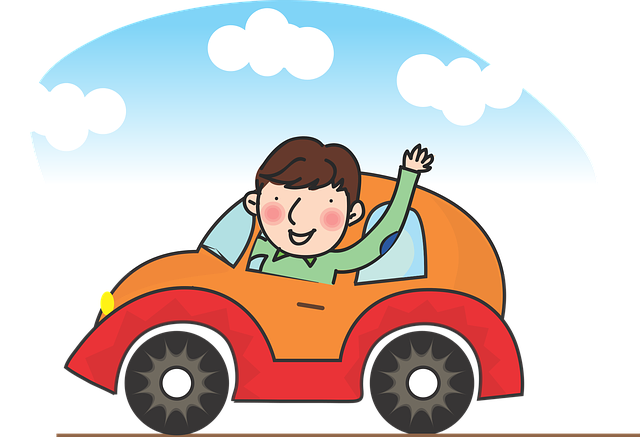 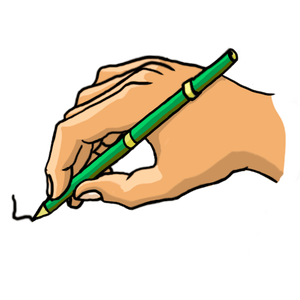 He
She
It




I 
We
They
You
Verb + s   ( reads – writes – watches – walks )
Verb    ( read – write – watch – walk )
He
She
It




I 
We
They
You
Does not + Verb    ( doesn’t read – doesn’t walk )
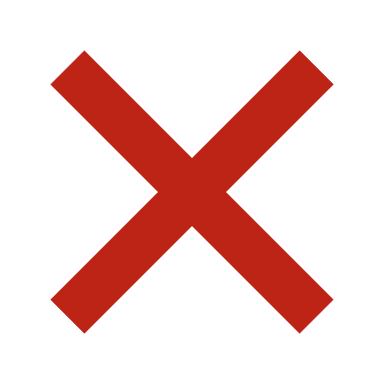 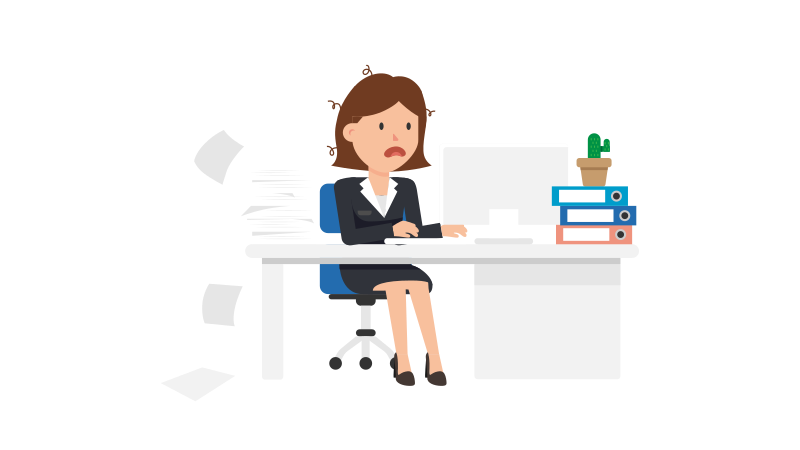 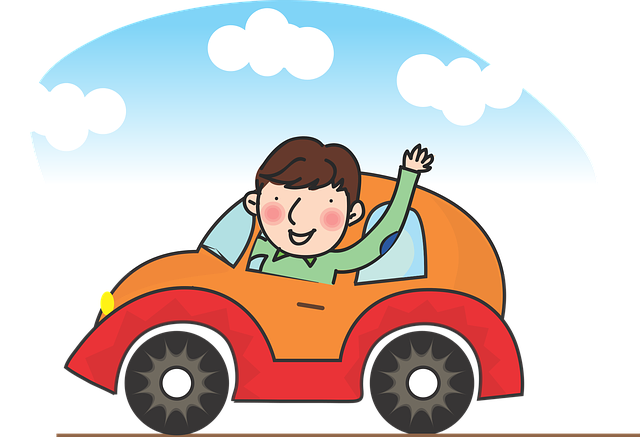 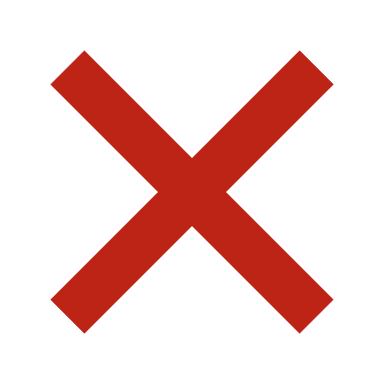 She does not work.
He does not drive.
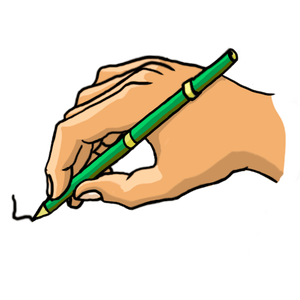 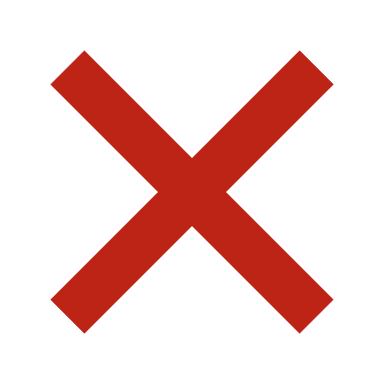 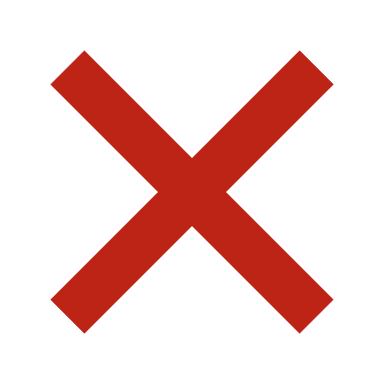 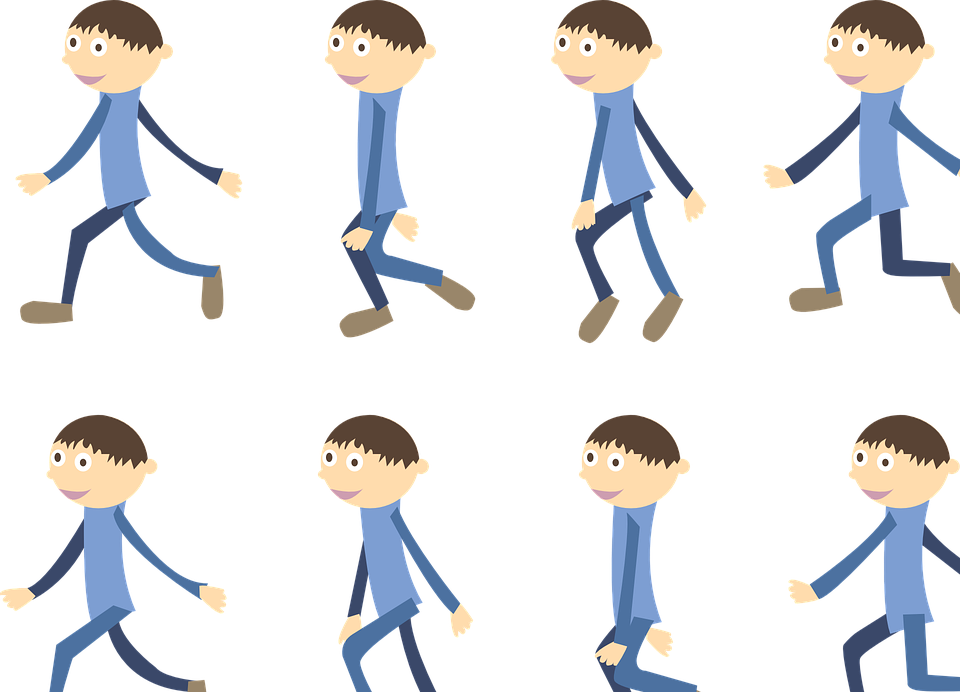 I do not write.
They do not walk.
Question words!!!!
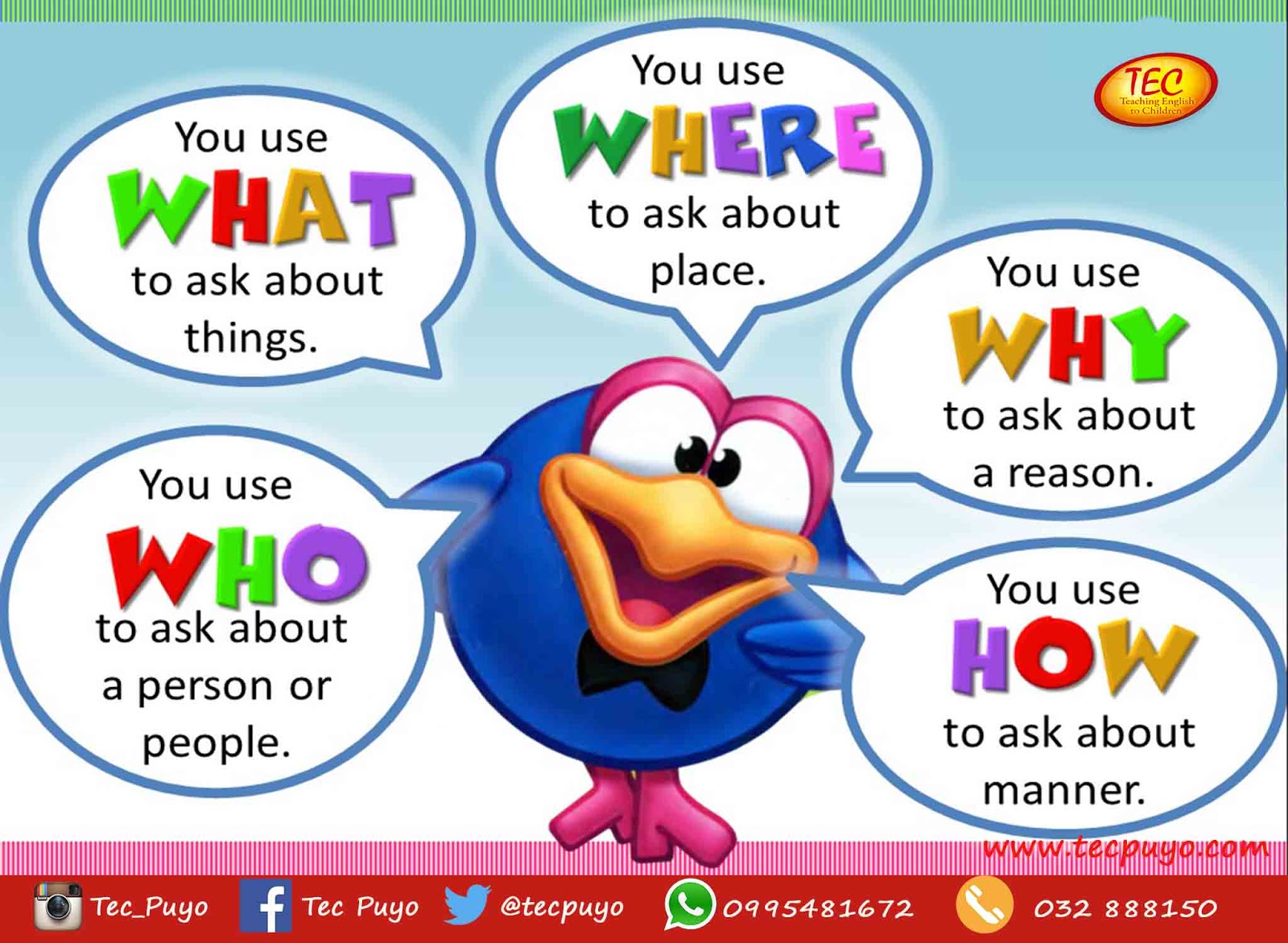 What – he – work - ?
What does he work?
Where – they – work - ?
Where do they work?
Where – she – work - ?
Where does she work?
What – I  – work - ?
What do I work?
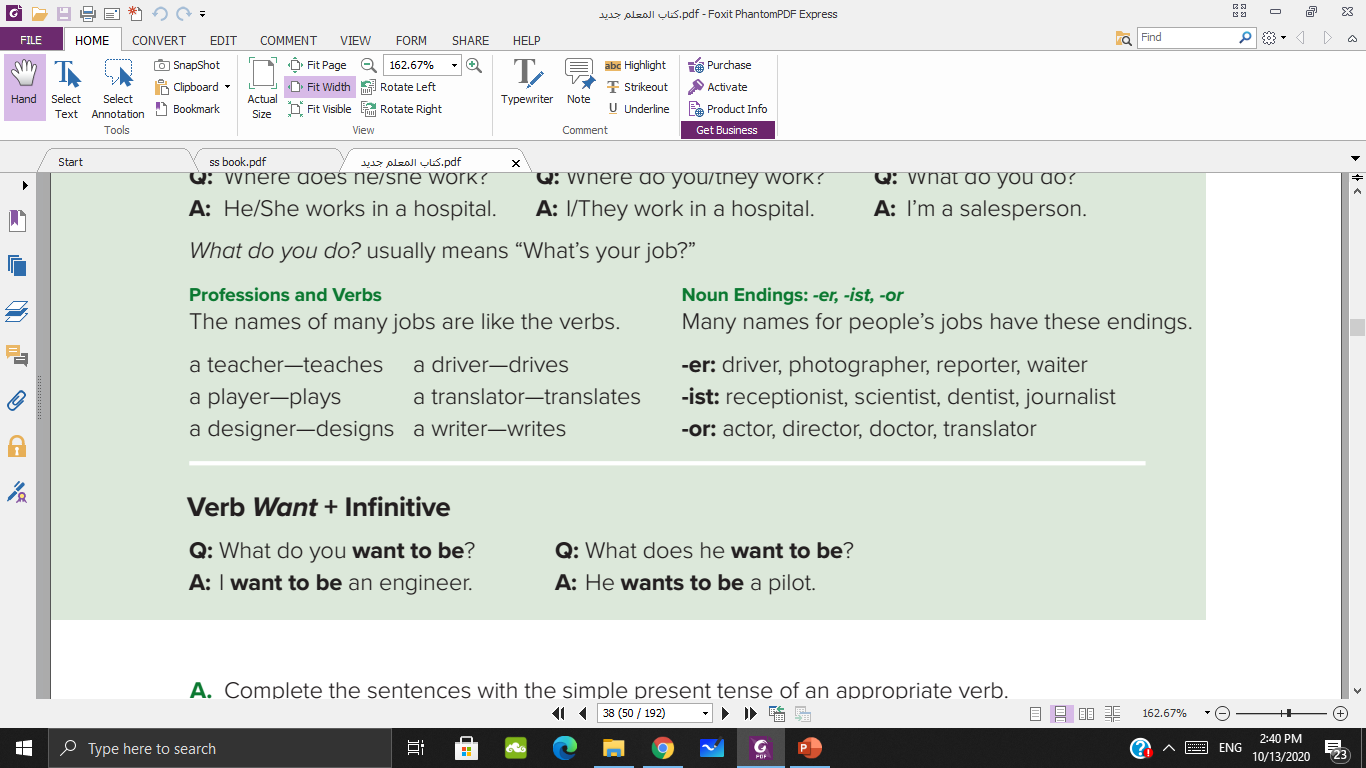 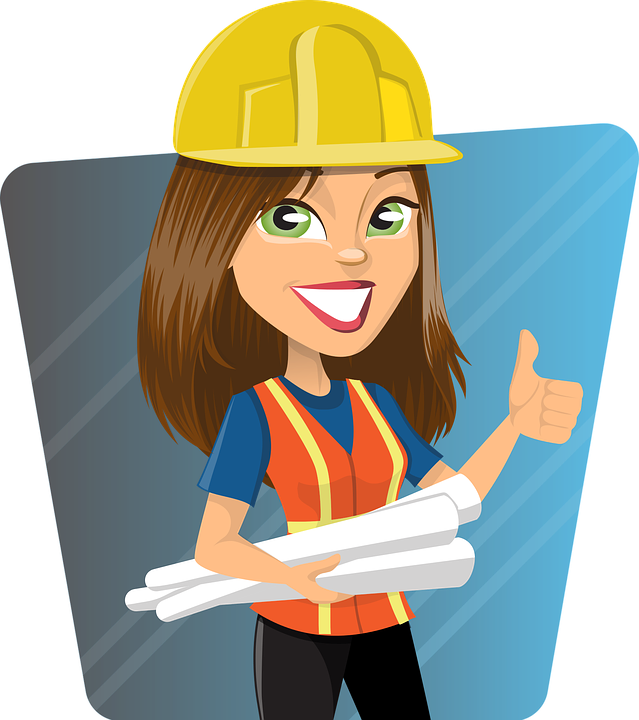 What do you want to be?
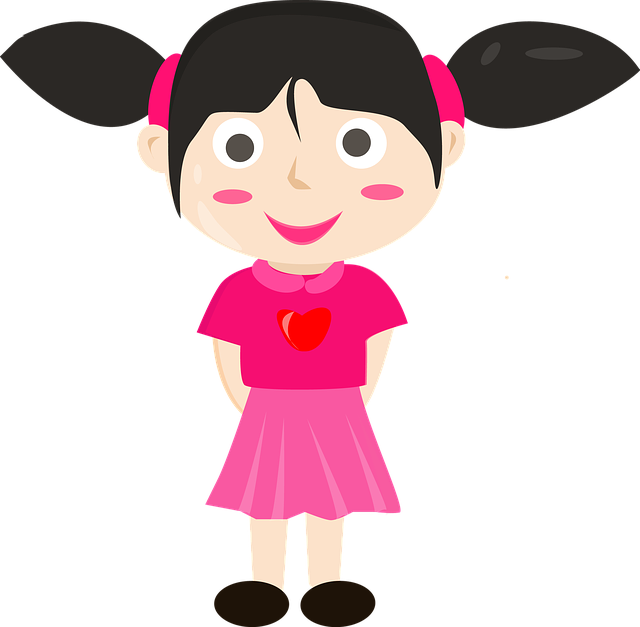 I want to be an engineer
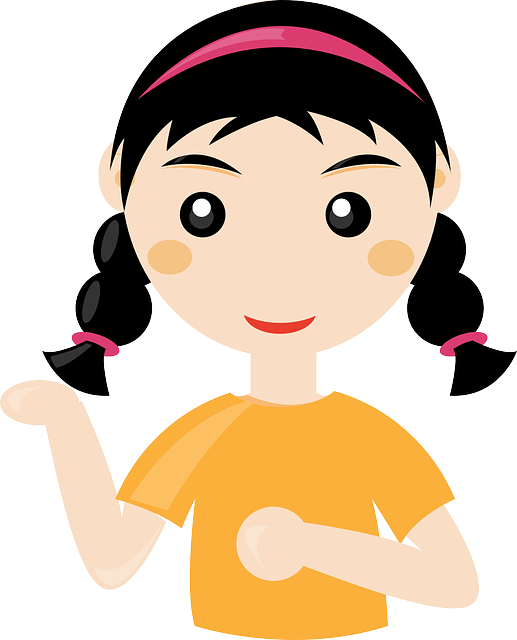 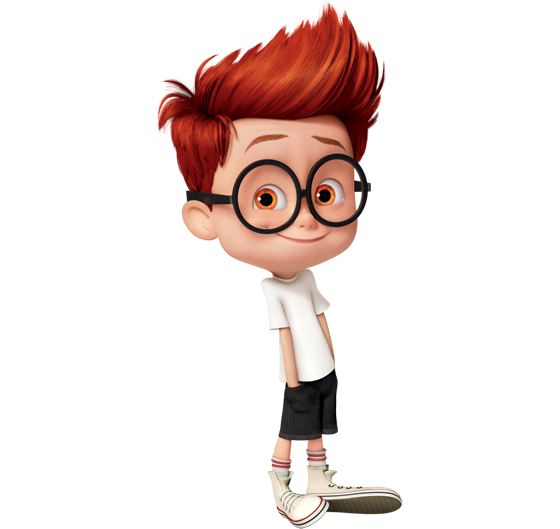 What does he want to be?
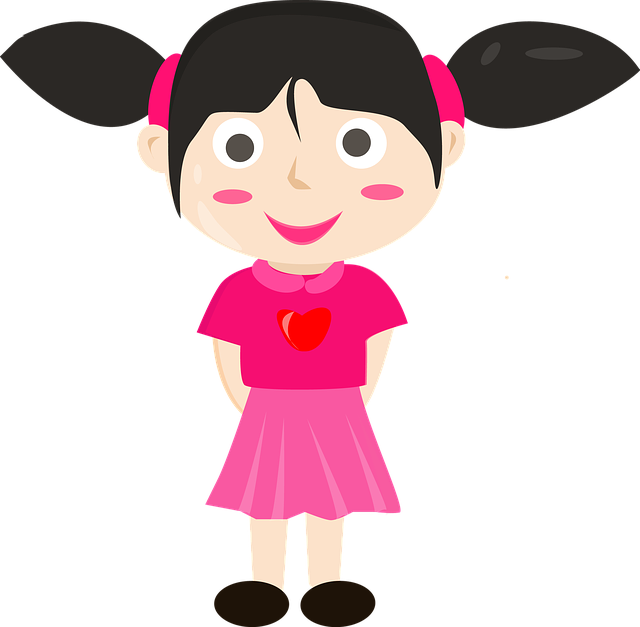 He wants to be a pilot
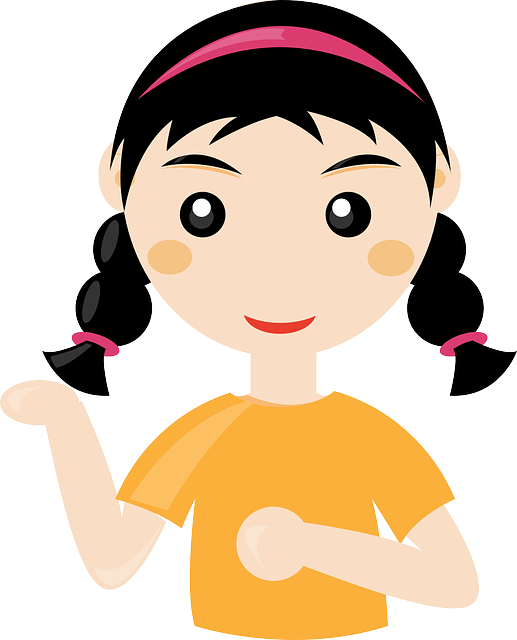 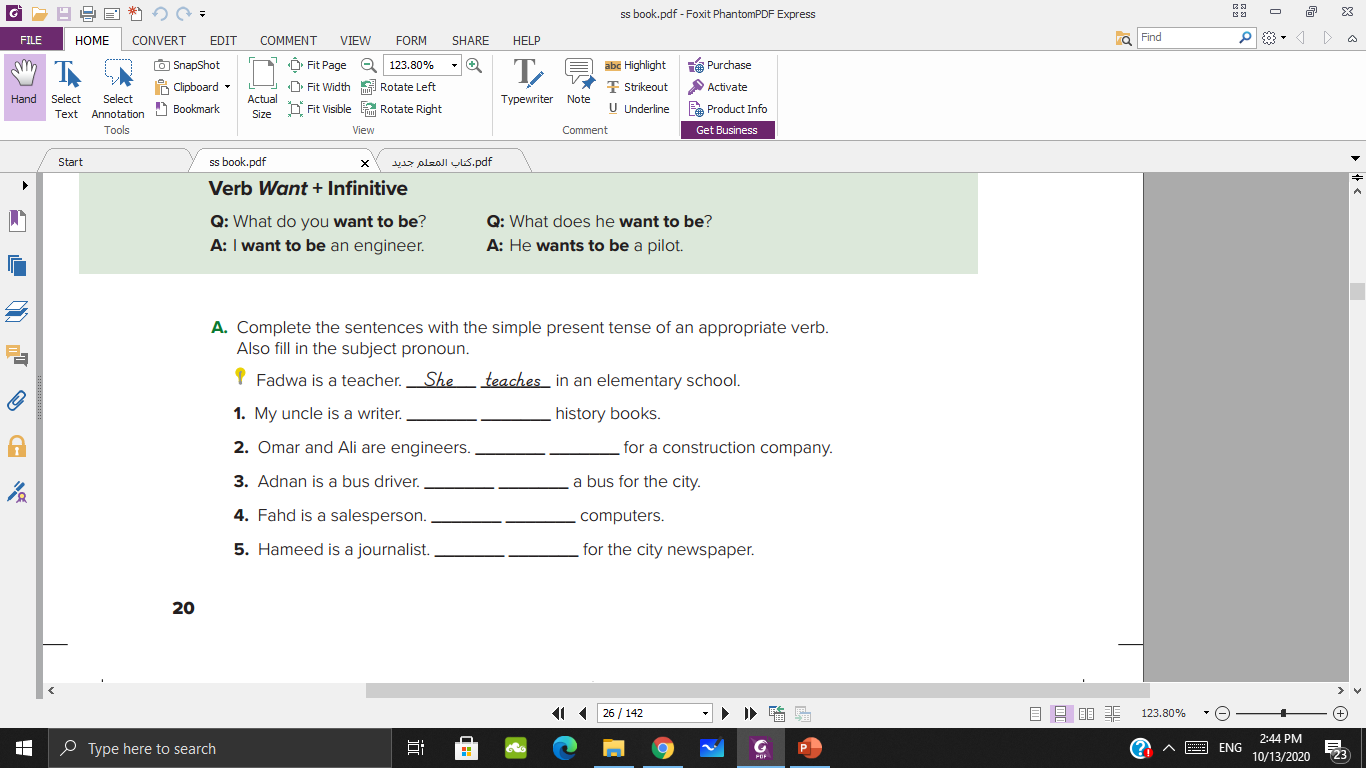 He writes
They work
He drives
He sells
He writes
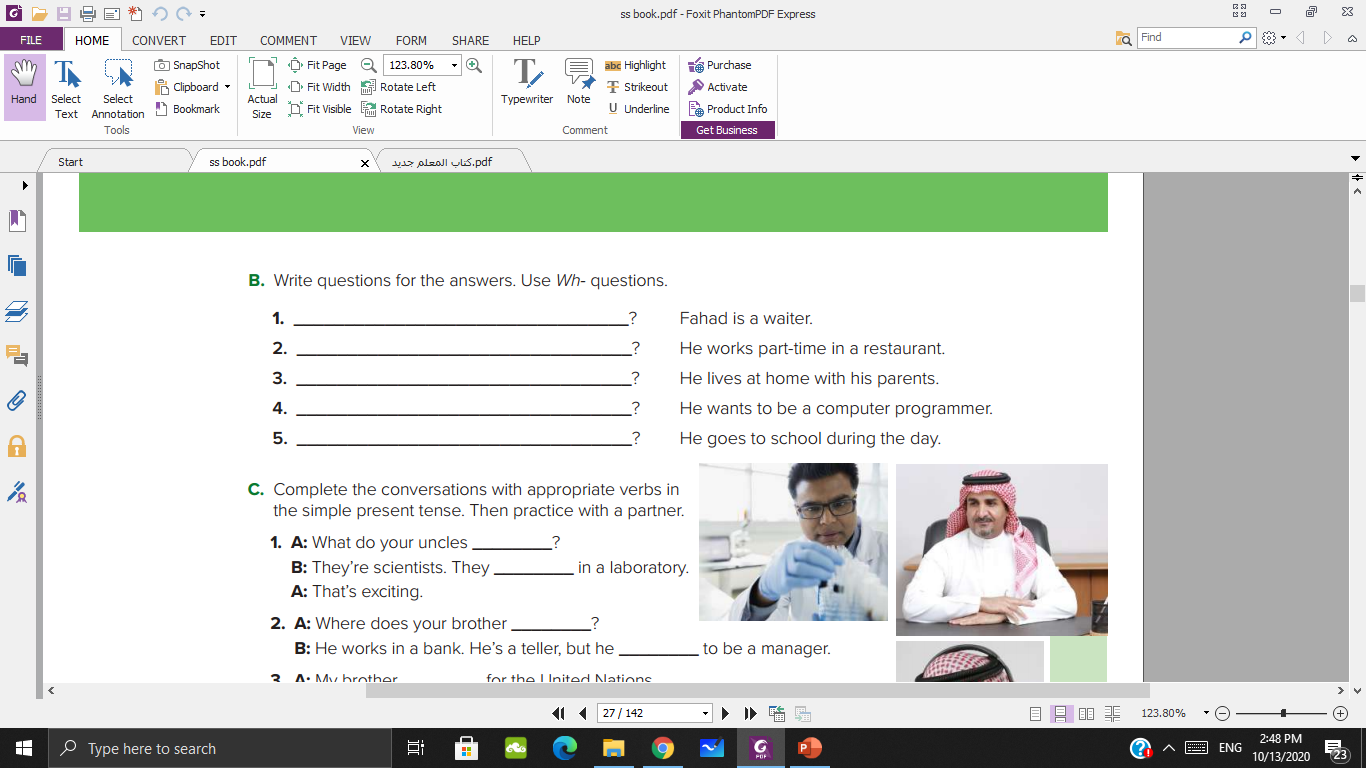 What does Fahad do
Where does he work
Where does he live
What does he want to be
What does he do during the day?
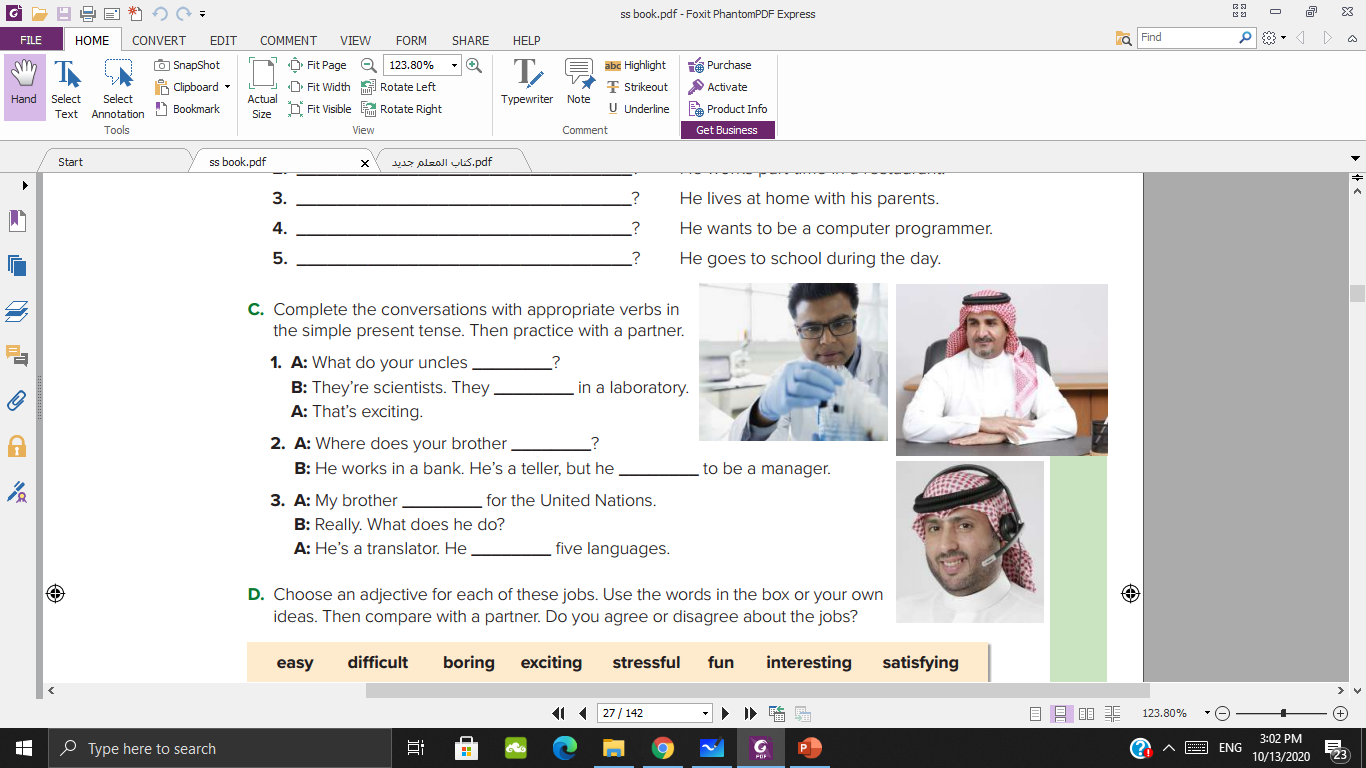 do
work
work
wants
 to be
works
speaks
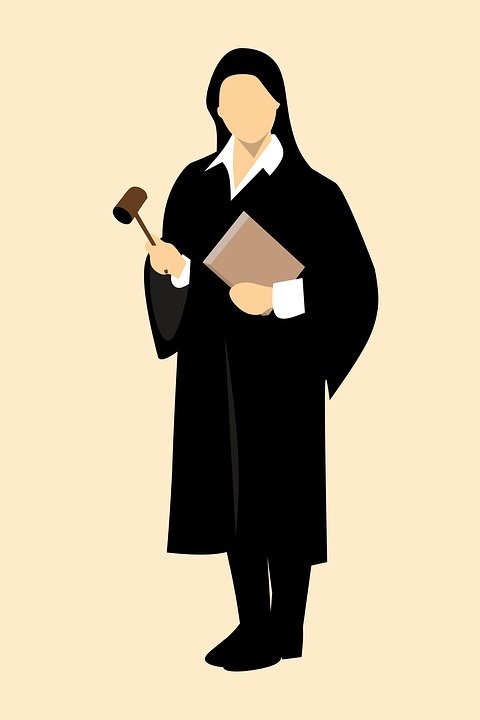 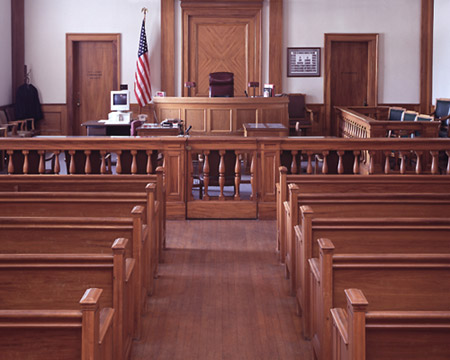 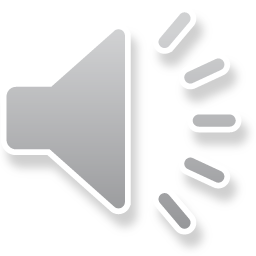 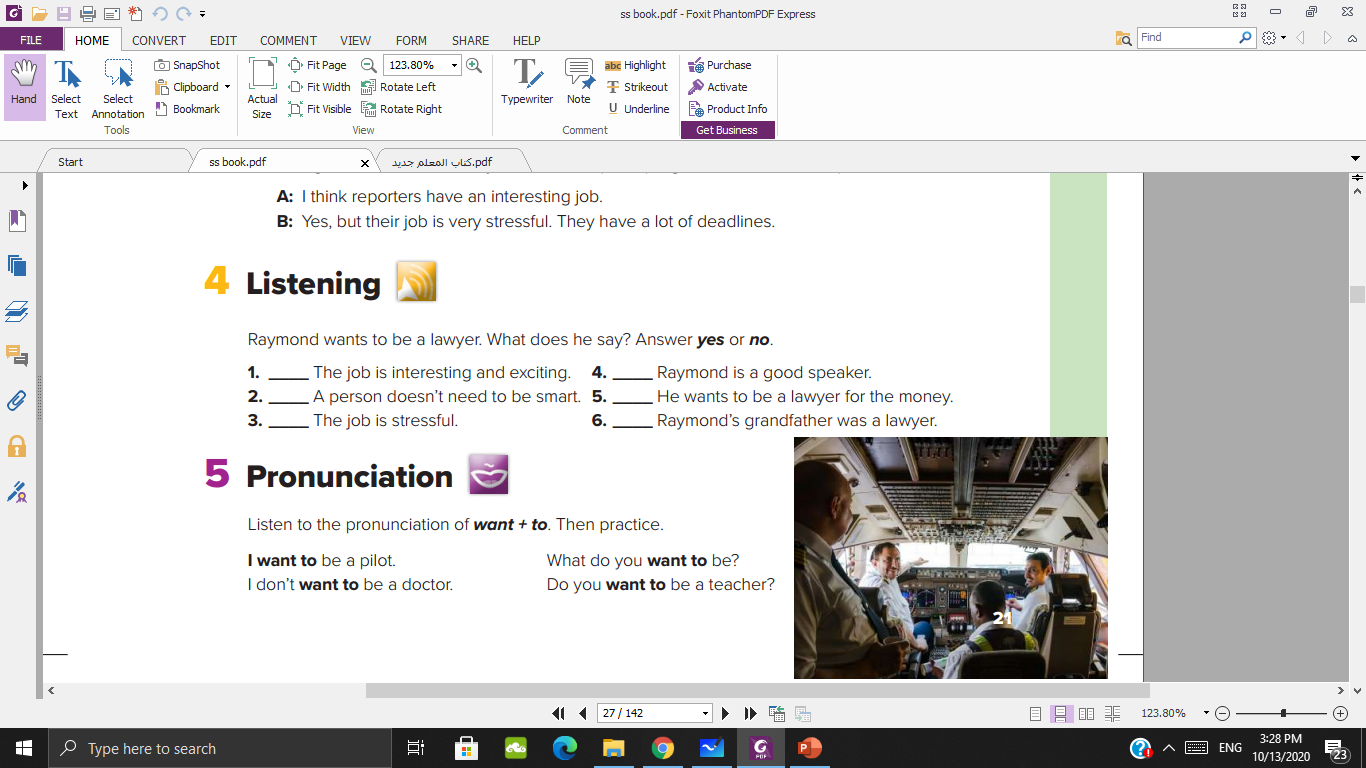 yes
yes
No
No
yes
yes
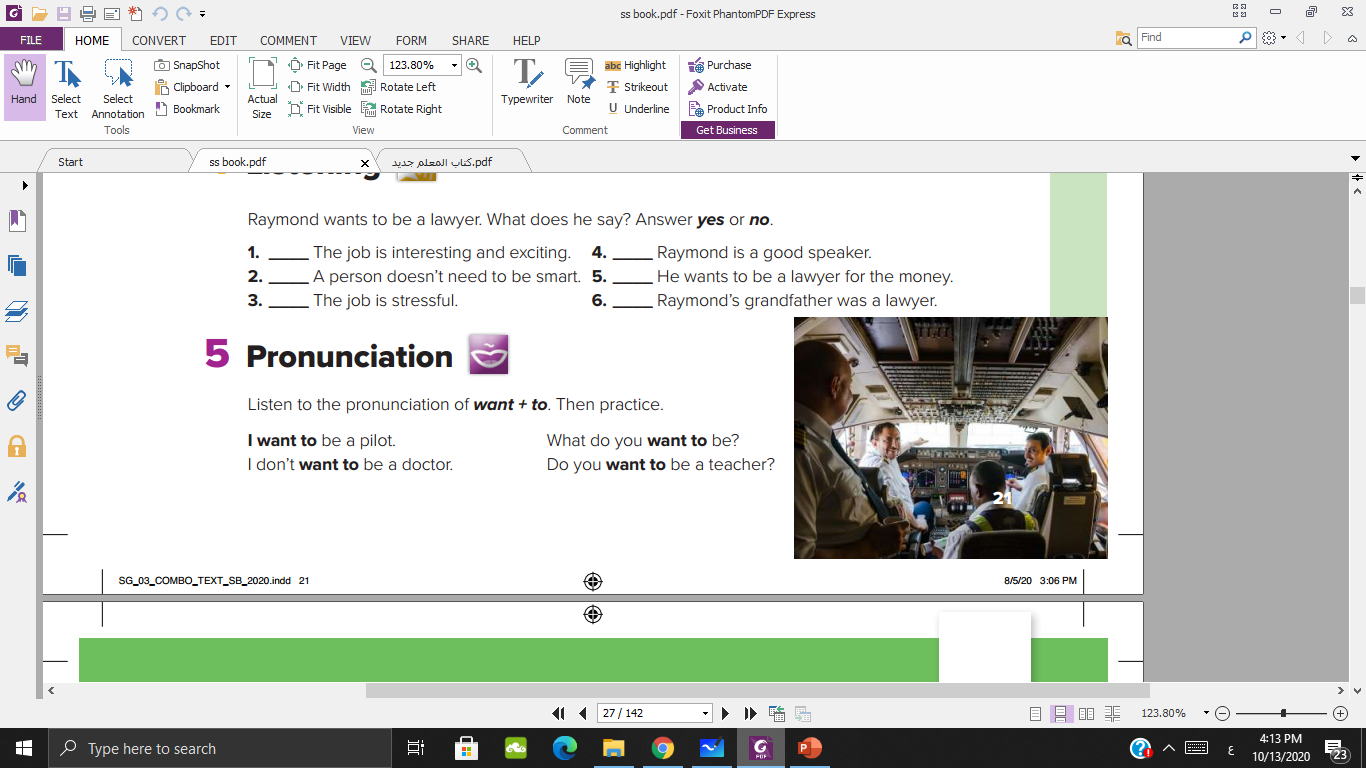 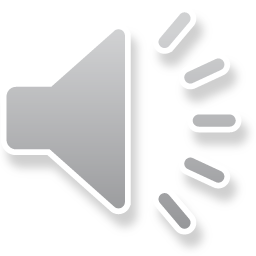 Homework p 98-88